Protocol Training for Referring Dementia Physicians and Practice Staff
New IDEAS Study History
Designed to address the requirements of the Coverage with Evidence Development provisions of the National Coverage Determination on beta-amyloid PET. 
An observational, open-label, longitudinal cohort study building on the design of the initial Imaging Dementia—Evidence for Amyloid Scanning (IDEAS) study. 
Will evaluate the association between amyloid PET and patient-centered outcomes in an expanded and more ethnoracially and clinically diverse group of Medicare participants presenting with cognitive impairment (N=7,000). 
Including Black/African American patients (n=2,000), Latino/Hispanic patients (n=2,000), patients with early-onset (age < 65) cognitive impairment, and patients with typical or atypical presentation of MCI or dementia.
New IDEAS vs. the Original IDEAS Study
New IDEAS Study Aims
Additional Study Objectives
New IDEAS: Clinical Care vs. Research
New IDEAS Site Selection Process
Dementia Specialists and PET Imaging Facilities will be selected on a rolling basis.
PET Imaging facility must be within 3-4 hours of an amyloid tracer supplier.

Site Locator by State: https://www.ideas-study.org/Find-a-Site 

All interested sites must complete a New IDEAS questionnaire: https://www.ideas-study.org/Getting-Started
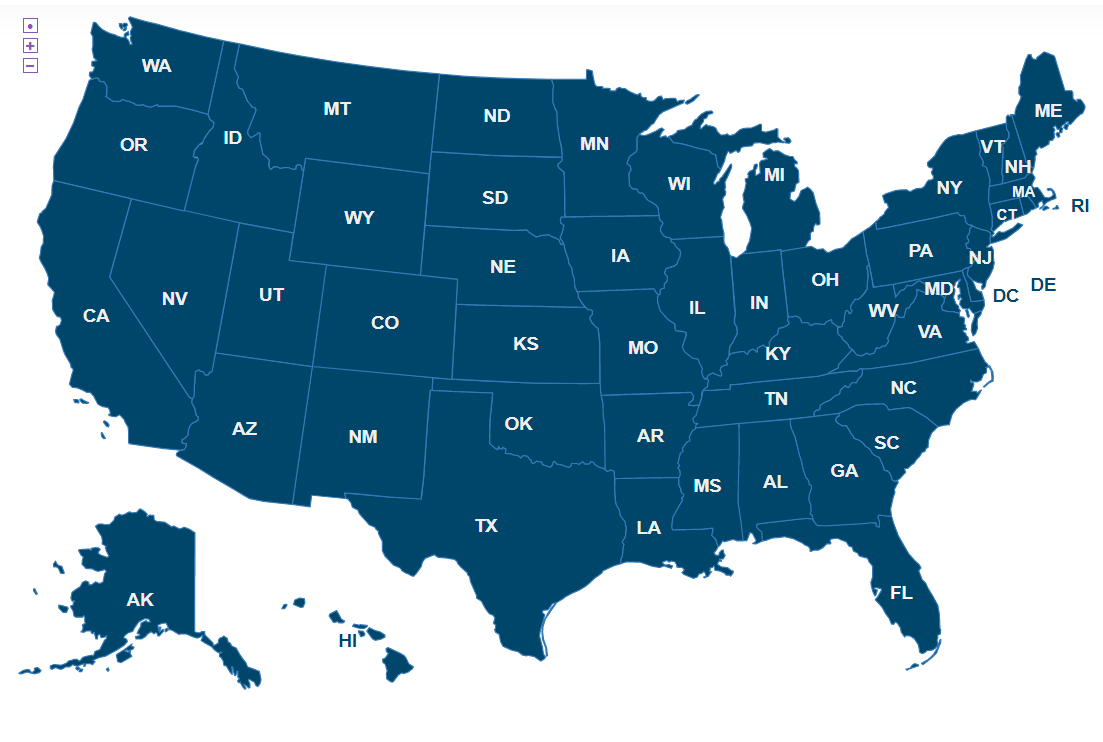 Referring Physician Qualifications
Must be board certified in at least one of the following
Devotes a substantial proportion (≥25%) of patient contact time to the evaluation and care of adults with acquired cognitive impairment or dementia. 
Must provide CITI documentation to demonstrate certification in Human Subjects Protections training.
New IDEAS Study Timeline
Coinsurance Reimbursement Program Start Date: 
January 1st, 2022
First Patient Registered
Dec 17th, 2020
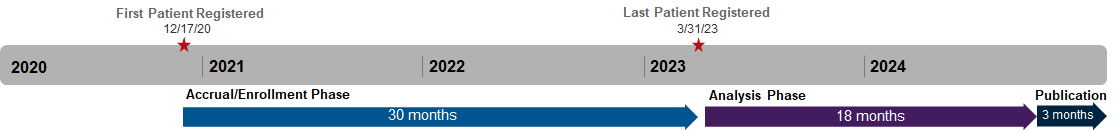 Publication
Analysis Phase
Accrual/Enrollment Phase
For more information, visit Clinical Trials.gov: 
https://clinicaltrials.gov/ct2/show/NCT04426539
Participant Study Timeline
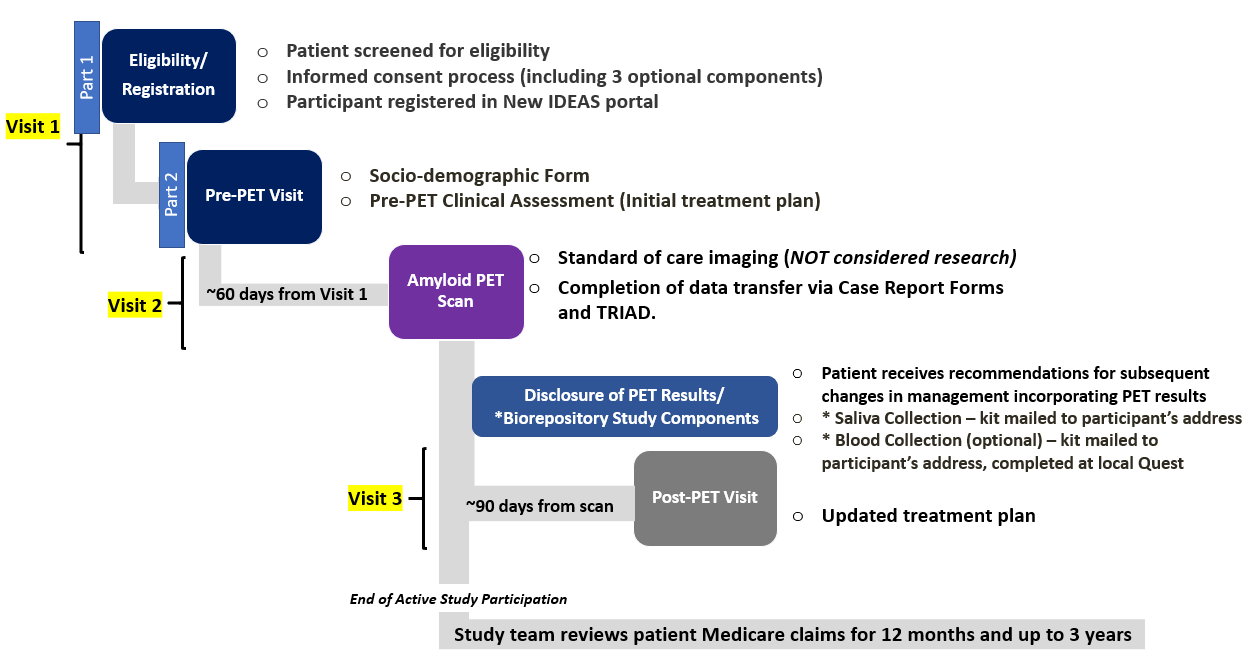 Study Resources
Pocket Card Example
For Referring Dementia Practices: 
Case Report Form Packet 
New IDEAS Study Pocket Card
Tips for working with potential study participants
Inclusion/Exclusion Criteria
Study Schema
For Patients: 
https://www.ideas-study.org/Patients
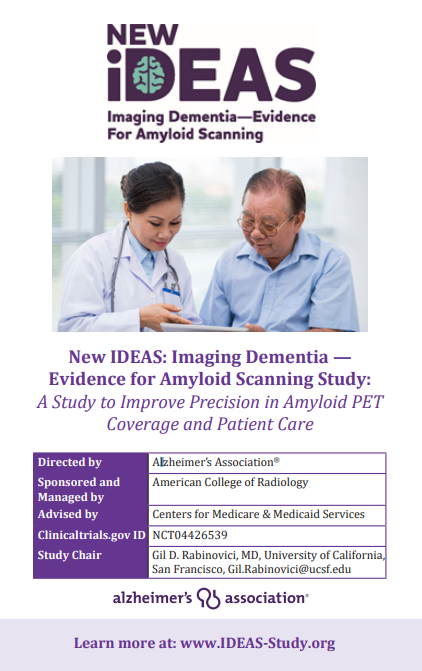 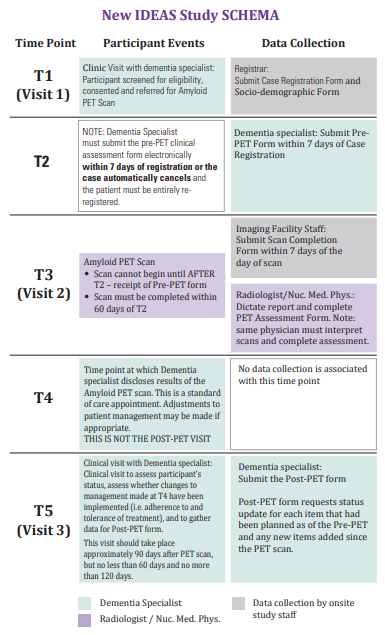 Recruitment and Community Engagement Resources
New IDEAS Recruitment and Community Engagement Webinar (PDF Version |August 5th, 2021)
Faster Together, Enhancing the Recruitment of Minorities in Clinical Trials Free Course
Community Outreach Guide
Contact the New IDEAS Recruitment and Engagement Team: 
newideas_recruitment@vumc.org
A Novel Community Engagement Approach for Minority Recruitment​
Engagement Across New IDEAS
Increase awareness of study
Increase referrals to dementia specialists 
Increase knowledge of dementia symptoms
Input on recruitment plans
Assist with strategies to minimize workflow disruption
Community input on lay documents 
Plan to return study findings at community level
Support training in cultural humility and communication
Identify practices with serving more minorities
Assess recruitment feasibility
Working with the research team to address barriers to retention of research participants
Community Engagement Strategies - Champions
New IDEAS will implement multifaceted strategies to increase study awareness and engagement in Black/African American and Latino/Hispanic populations 

Phase 1: Identify 9 metro areas with Dementia Specialists with Capacity to Engage Black/African American and Latino/Hispanic populations.
Chicago, Dallas, Houston, Kansas City, Los Angeles, Miami, Philadelphia/New Jersey, San Diego, Washington DC/DMV
Phase 2: Launch Community Engagement in 9 metro areas
UNC will recruit volunteers (Champions) to partner with community organizations within their region
Champions receive training on New IDEAS, how to build strong community relationships, and cultural humility
The Champion Role
Champion duties include:  
Conduct community outreach about importance of African American and Latino participation in research
Partner with local organizations and host community education events to support study awareness and New IDEAS Study enrollment
Deliver New IDEAS Study materials to potential participants and their caregivers
Champions share list of enrolled dementia specialists in their region with potential participants and their caregivers
Champions must:  
Serve a 1-year commitment with opportunity to renew
NOT be working on the New IDEAS Study as employee of a participating provider
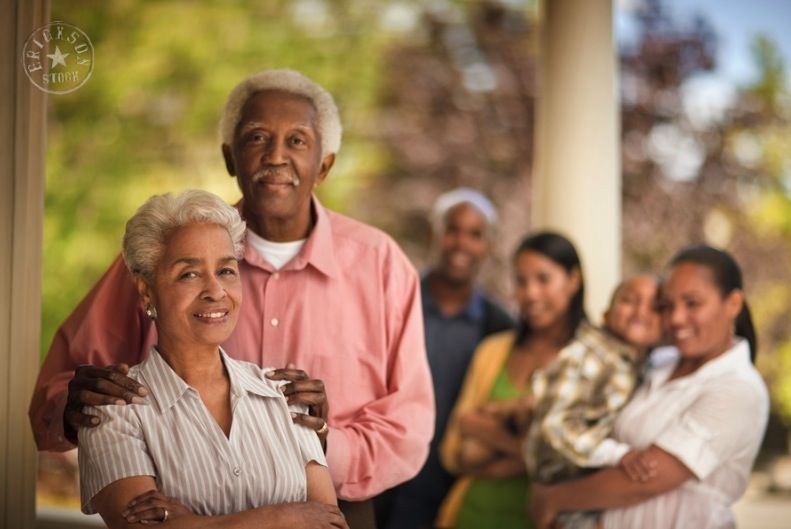 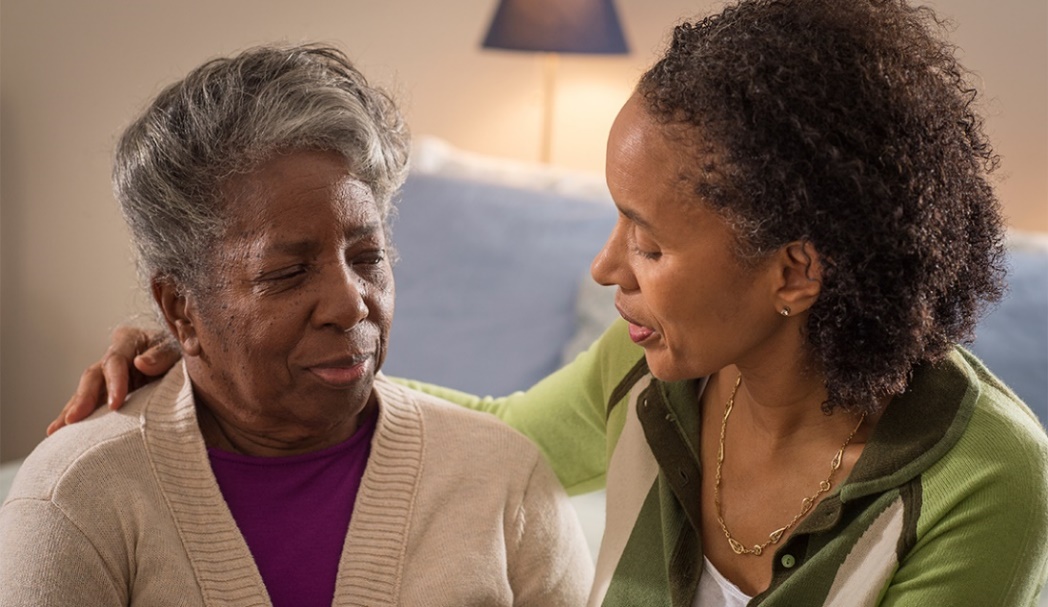 Please call 
919-525-1020 or 984-664-1223 
or email for more information NewIdeasStudy.CES@med.unc.edu
New IDEAS Study Policies
New IDEAS Enrollment Cap Policy 
In concurrence with the clinical study agreement entered between the dementia practice and the American College of Radiology (ACR), the study reserves the right to cap enrollment for a physician, a dementia practice, or an entire study cohort (i.e. racial and ethnic sub-groups) with immediate effect.
Intended to ensure study generalizability through proportionate representation of dementia expert involvement and patient recruitment across socio-demographic and geographic populations. 
New IDEAS Coinsurance Reimbursement Program Policy 
Intended to outline the study’s Coinsurance Reimbursement Program and the obligations set forth for participating PET imaging facilities and dementia practices.
Retention of Records Policy for the New IDEAS Study 
Participating Site Indirect Cost Rate Policy
New IDEAS Study Advertising Policy
Promote New IDEAS: Marketing Toolkit
Educate Patients:
https://www.ideas-study.org/Patients 
Increase Physician Awareness:
Customizable physician-to-physician emails to increase awareness of New IDEAS within communities.
Prepare Press Release Materials:
Customizable press releases for local media outlet for both PET imaging facilities and referring physician practices.
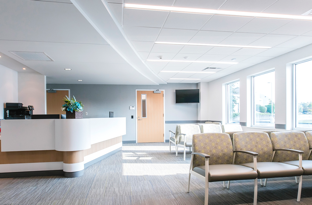 Link to Marketing Toolkit: 
https://www.ideas-study.org/During-Study/Marketing-Toolkit.
Additional study materials are being developed on a continual basis. Materials will be placed on the New IDEAS website once available.
Study Calendar Overview
x
x
x
x
x
x
x
x
x
x
x
X
Note:      Eligibility determined at Visit 1; Collection to be completed after completion of Amyloid PET Scan.
Visit 1: Screening/Eligibility Review (T1)
The dementia specialist will be responsible for: 
Identifying patients with MCI and dementia who meet inclusion criteria
Screening these candidates for exclusion criteria.
Review PowerPoint Slides “Inclusion Criteria” and “Exclusion Criteria”
Note: In order to ensure a diverse patient population in the study cohort, and in order to avoid potential bias related to disproportionate recruitment by a single dementia specialist, the maximum enrollment by any individual dementia specialist and their practice will be capped. Please refer to the enrollment cap policy found on the New IDEAS website https://www.ideas-study.org/During-Study/Resources
Inclusion Criteria
All inclusion and exclusion criteria must be confirmed by the referring dementia specialist and/or the participant’s medical records, prior to registration
Medicare beneficiary with Medicare as primary insurance;
Meets clinical criteria for Mild Cognitive Impairment (MCI) or Dementia as defined by the 2018 National Institute on Aging – Alzheimer’s Association Research Framework:61 (Refer to section 4.1.1 for guidance);
Brain MRI and/or CT within 24 months prior to enrollment;
Clinical laboratory assessment (complete blood count [CBC], comprehensive metabolic panel[CMP], thyroid stimulating hormone [TSH], vitamin B12) within the 12 months prior to enrollment;
Able to tolerate amyloid PET required by protocol, to be performed at a participating PET facility;
English or Spanish speaking (for the purposes of informed consent); 
Willing and able to provide consent. Consent may be by proxy;
Neuropsychiatric syndrome can be classified into “clinically typical” or “clinically atypical” categories. (Refer to section 4.1.2 for guidance)
For additional clarification, visit https://www.ideas-study.org/Getting-Started/Protocol
Exclusion Criteria
For additional clarification, visit: 
https://www.ideas-study.org/Getting-Started/Protocol
Normal cognition or subjective complaints that are not verified by cognitive testing or key informant. 
Knowledge of amyloid status, in the opinion of the referring dementia expert, may cause significant psychological harm or otherwise negatively impact the patient or family.
Amyloid or tau status already known to patient or referring clinician based on prior imaging or cerebrospinal fluid analysis.
Previous amyloid PET scan obtained*. 
Current or previous treatment with an anti-amyloid agent. 
Current or previous enrollment in an anti-amyloid therapeutic trial. 
Scan is being ordered solely based on a family history of dementia, presence of apolipoprotein E (ApoE) 4, or in lieu of genotyping for suspected autosomal mutation carriers. 
Scan being ordered for nonmedical purposes (e.g., legal, insurance coverage, or employment screening). 
Cancer requiring active therapy (excluding non-melanoma skin cancer). 
Hip/pelvic fracture within the 12 months prior to enrollment. 
Body weight exceeds PET scanner weight limit. 
Currently pregnant or planning to become pregnant within 90 days of registration. 
Life expectancy less than 24 months based on medical co-morbidities. 
Residence in a skilled nursing facility (Note: assisted living facility is not an exclusion criterion).
*Note: Patients who received an amyloid PET scan in the original IDEAS study are automatically excluded from New IDEAS.
Informed Consent Process
Best Practice: 
Face to face, in-person informed consent
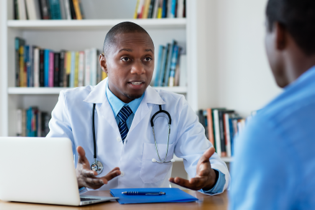 When obtaining remote consent, researchers must document: 
How the ICF was transmitted to the participant (e.g., email, fax, mail, etc.); 
How the participant’s signature was obtained.
If an LAR is used, LAR signature and date are required on the ICF AND LAR initials must be documented on optional consent components.
Will Subjects Endure Any Costs?
Best Practice: Determine and discuss any potential out-of-pocket costs with the patient/family as part of the shared decision making prior to ordering the scan.
As a New IDEAS Study participant, the amyloid PET scan is a covered procedure by Medicare. 
Patients are responsible for: 
Unmet beneficiary deductibles.
Coinsurance or copayments associated with dementia expert visits.
As part of the New IDEAS Coinsurance Reimbursement Program, patients who received a scan on or after January 1st, 2022 are not responsible for: 
Coinsurance amounts associated with the amyloid PET scan (including fixed copayments and technical, professional or global charges) not covered by patient’s supplemental insurance.
Obtaining Electronic Signatures
Advarra IRB Guidance on Remote Electronic Signatures
The site staff must have a discussion with the patient (and document this process) and not simply send the patient the form. 
Electronic signatures must meet 21 CFR Part 11 Compliance.
The electronic signature system (including, but not limited to, DocuSign, Adobe, and Cosign) must have date/time stamp functionality and document:
The printed name of the signer
The date and time that the signature was applied.
The meaning of the signature. This is fulfilled by the signature line identifying who is signing (i.e. patient, LAR, witness, etc.)
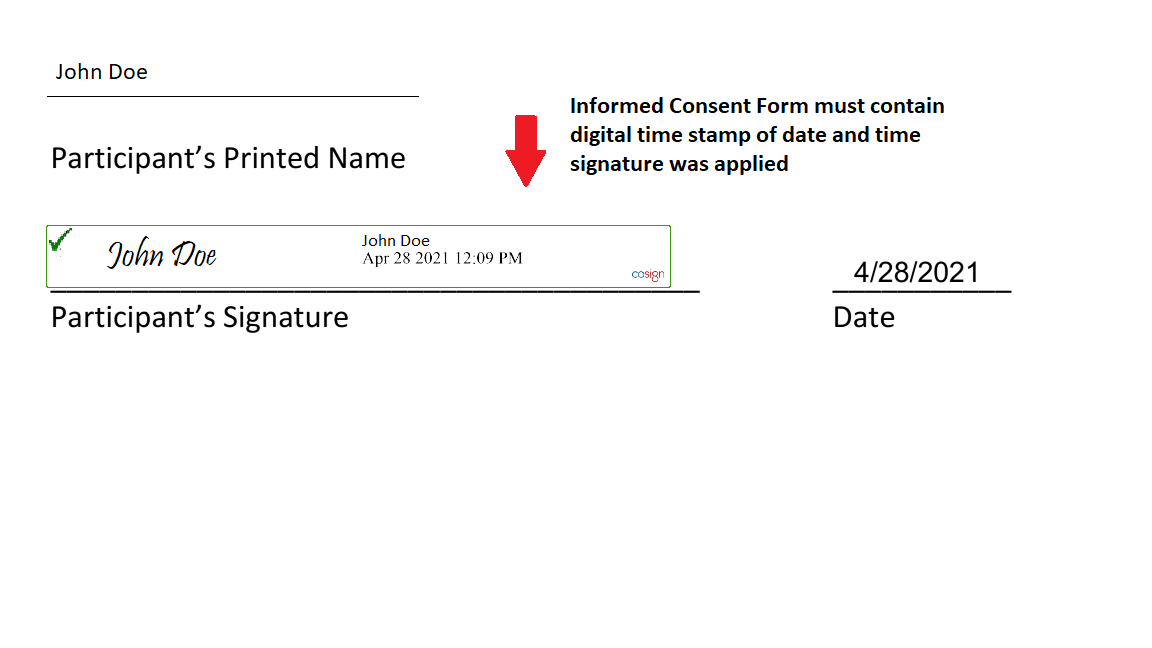 Obtaining Signatures Remotely
Sites may fax/email the consent form to the patient and have them fax/email it back. 
When a copy of the fully executed ICF will be returned to the study team, informed consent may be obtained by telephone/videocall. When obtaining consent by telephone/ videocall, researchers must:
Document how the ICF was transmitted to the participant (e.g., email, fax, mail, etc.).
Document how the participant’s signature was obtained. For example:
Electronic signature.
Scanned and emailed, faxed, or mailed back to the study team.
Photograph of signature/signature page sent back to the study team.

Additional resources can be found on the New IDEAS Study website: 
New IDEAS Study Guidance for Remote Informed Consent
Informed Consent Process continued
Expectations of Study Participants
Optional Informed Consent Form Components
Additional Database Training
Practice and Staff Registration for Referring Dementia Practices
Instructions how to register your practice and staff. 
Case Registration and Data Entry for Referring Dementia Practices
Instructions how to register patients and complete case report forms.
Visit 1: Clinical Assessment—Pre-PET Visit (T2)
Visit 2: Amyloid PET Scan (T3)
The PET facility will receive an e-mail notification when the Pre-PET eCRF has been completed. 
The Amyloid PET Scan must be completed within 60 Days after Pre-PET electronic Case Report Form Completion.
Example Case: Patient 50011 has been registered, a Socio-Demographic form has been completed and the Pre-PET form has been completed. Patient is awaiting scan.
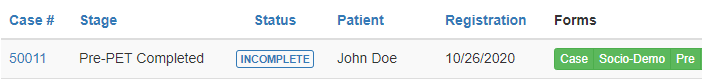 Disclosure of PET Results (T4)
Best Practice: 
Results disclosed to patient as soon as results are available post-PET scan.
Every attempt should be made to avoid the patient receiving results directly from an electronic medical record portal.
*Potential management actions include further diagnostic testing/consultation, imaging, laboratory or genetic analysis, referrals and counseling for non-pharmaceutical care, and a detailed documentation of pharmaceutical treatments (started, continued, or stopped) by drug categories.
Disclosure of PET Results Resources
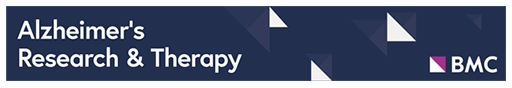 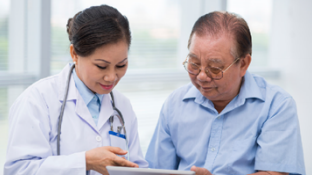 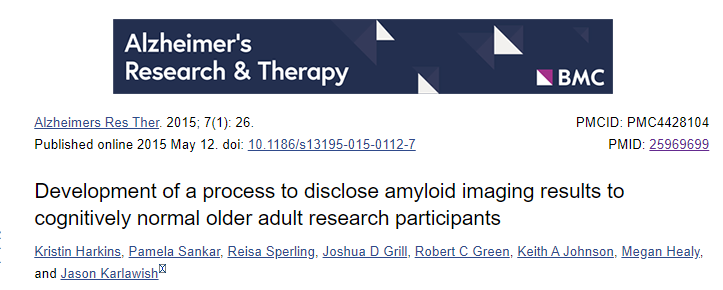 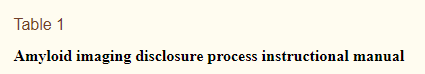 Additional training for best practice recommendations for amyloid PET counseling: “Development of a process to disclose amyloid imaging results to cognitively normal older adult research participants.”
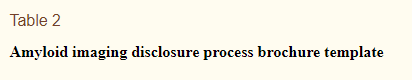 Visit 3: Post-PET Office Visit (T5)
Must be completed 90 ± 30 Days after amyloid PET scan.
Document actual patient management as reflected by management changes that have been implemented into patient care.
*Under no circumstances is the dementia specialist permitted to delegate the post-PET contact (in person visit or telephone) to other staff or to another physician.
Post-PET Form Example
The referring Dementia Expert will document:
Follow-up Visit Status
Differential Diagnosis
Management Plan
The blue box indicates that the Post-PET form is available but has not been completed.
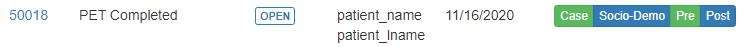 Rare Events
When patient is not able to return for clinical follow-up within the allotted time (e.g., geographic distance from the dementia specialist): 
The post-PET visit may occur by telephone between the dementia specialist and the patient and family. 
Dementia specialist must document this on the post-PET eCRF. 
IDEAS Study team will contact the physician if the reason for telephone follow-up is deemed unacceptable or the frequency of telephone visits appears excessive. 
A documented reason for incomplete visit must be provided on the Post-PET eCRF for:
Patient has had subsequent events leading to prolonged care in a skilled nursing facility
Death
Protocol Violation Process
Any protocol violations must be reported to the IRB within 2 weeks (10 business days) from the time the deviation was identified. 
Discovery of a protocol violation should result in an immediate email communication to NewIDEAS@acr.org and NewIDEAS-Regulatory@acr.org. 
A protocol violation notification can come from internal source or from site directly.
Protocol violation documentation will require the following: 
Case # and Study #
Description of the deviation
IRB acknowledgement, note that IRB will review at the next quarterly review period, or IRB feels this deviation does not warrant review.
Corrective action plan (CAPA)
Ensure that all information provided by Site is Redacted. 
Protocol violations may include, but are not limited to: 
Changing of protocol/consent without IRB approval
Use of non-current ICF to consent patients
Failure to consent patient who is enrolled.
Breach of confidentiality
Case Completion and Payment
Case Reimbursement Breakdown
Case Report Form (CRF) Data Collection Timelines and Per Case Payment
Central IRB Overview
New IDEAS Regulatory Contact: Grace Dillon
newideas-regulatory@acr.org 
1-215-574-4177
Referring physician sites must use Advarra IRB as the IRB of record. 
Local IRBs are not permitted to serve as the IRB of record for the New IDEAS study.
IRB approval of each referring physician site is required prior to full activation by the ACR.
Advarra IRB protocol number for New IDEAS: Pro00046342
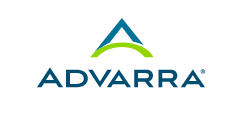 New IDEAS Study IRB Information: 
https://www.ideas-study.org/Getting-Started/Institutional-Review-Board
Central IRB Requirements
New IDEAS Regulatory Contact: Grace Dillon
newideas-regulatory@acr.org 
1-215-574-4177
Prior to Site Activation, each site must: 
receive regulatory approval of the New IDEAS protocol AND informed consent form. 
upload a copy of the initial approval letter from Advarra and approved consent form to the New IDEAS portal. 
During the New IDEAS study, each site is responsible for: 
notifying ACR AND the central IRB (Advarra) if any revisions are made to the consent during the study.
New IDEAS Operations Team
ACR Center for Research and Innovation
newideas@acr.org
215-574-3150 ext. 4156